Office of the Vice President for Research
IRB Efficiency Initiative
Institutional Review Boards (IRB) / Human Subjects Office
December 2023
Overview
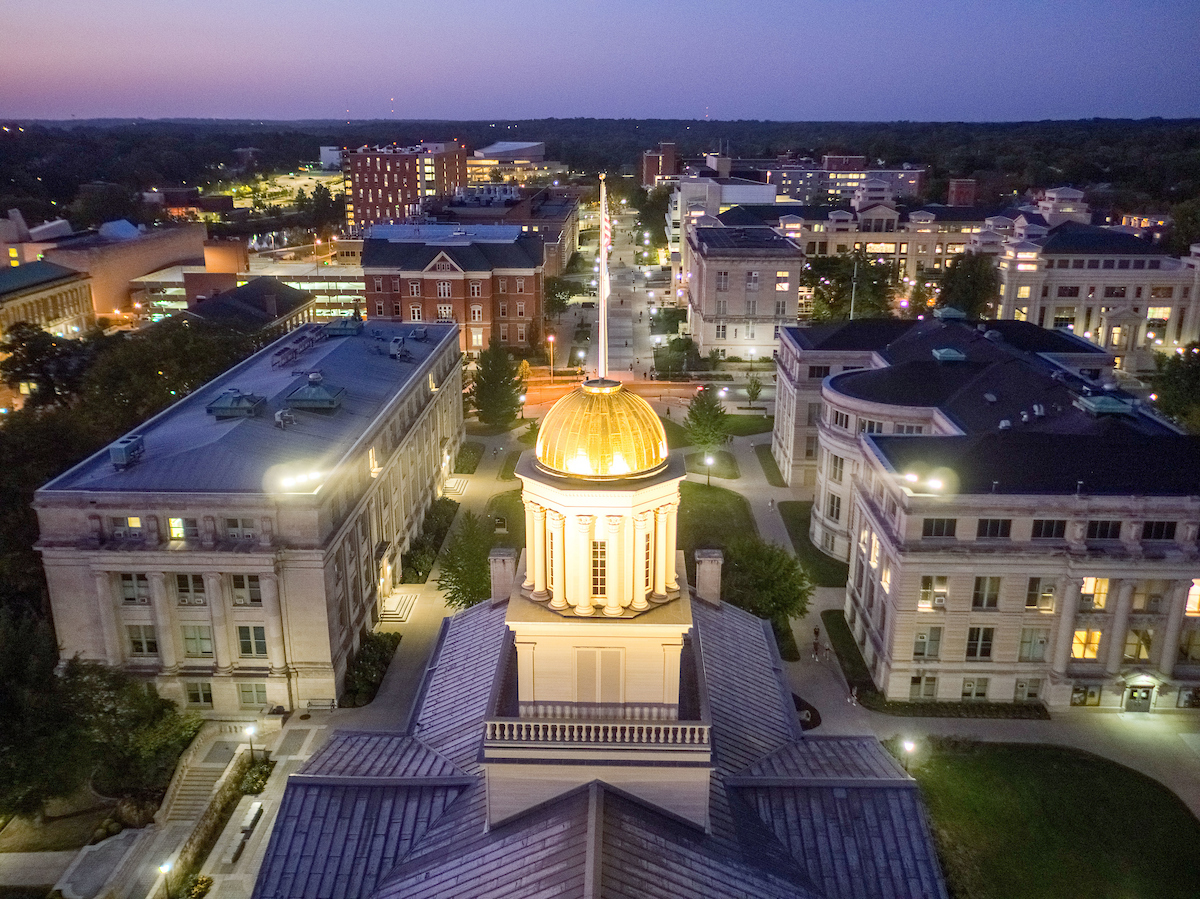 The IRB Efficiency Initiative is focused on streamlining processes for IRB review to be competitive with our peer institutions’ average processing times for research applications, while maintaining regulatory compliance.
Office of the Vice President for Research
IRB Efficiency Initiative
Where we started
Where we are
Where we are going
(Action phase)
(Quiet phase)
UHR Organizational Effectiveness
Where we started (Quiet phase)
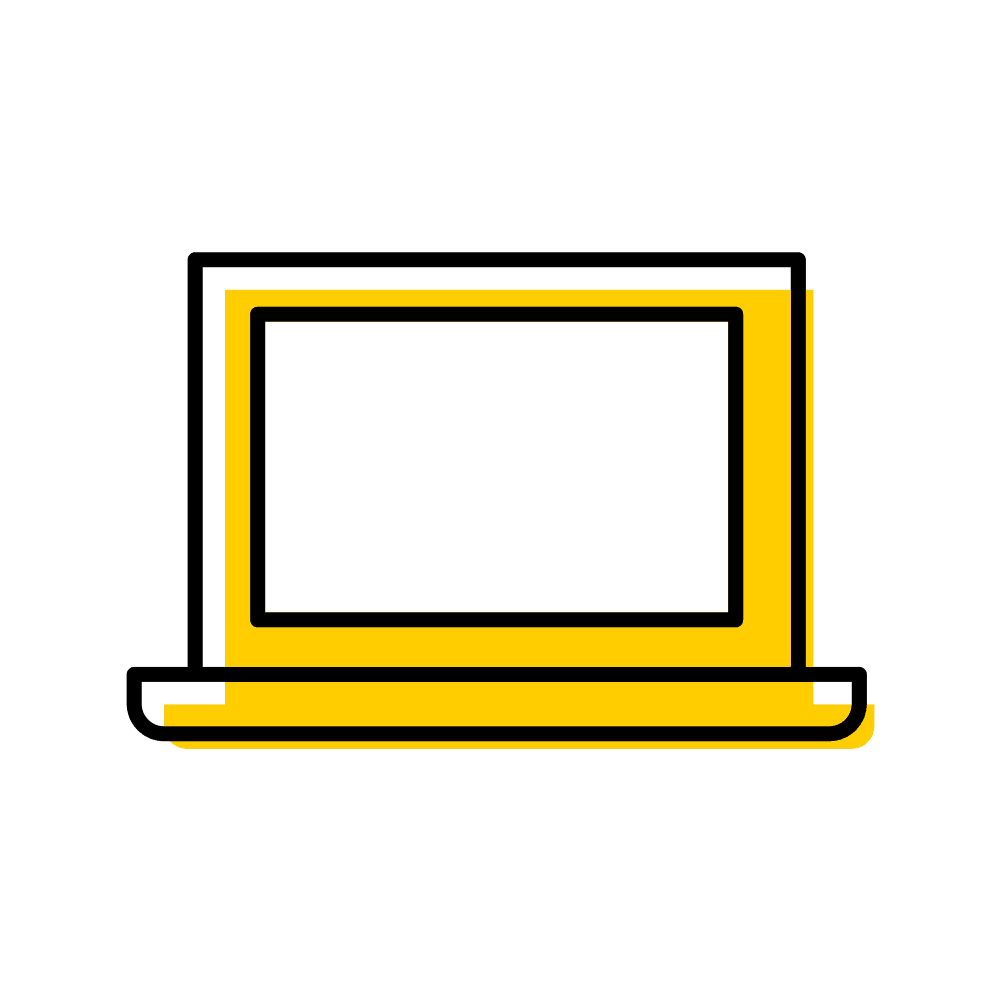 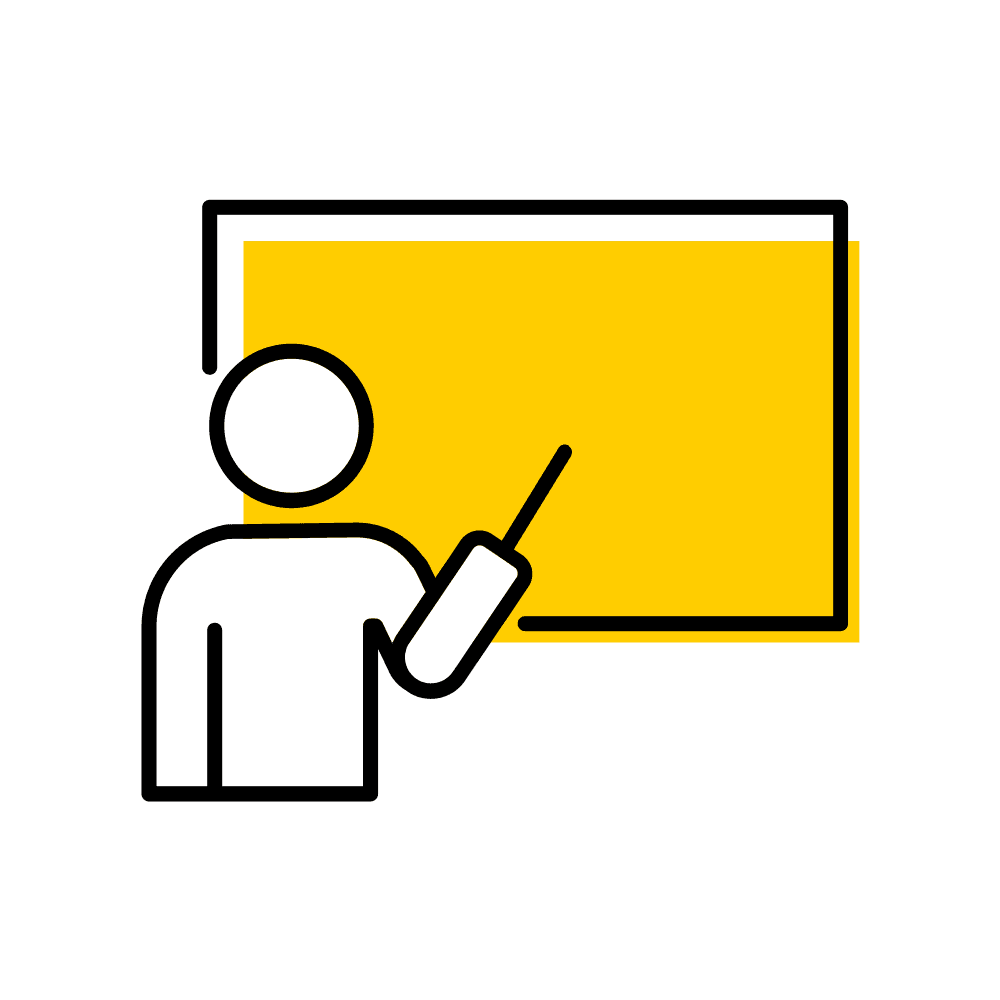 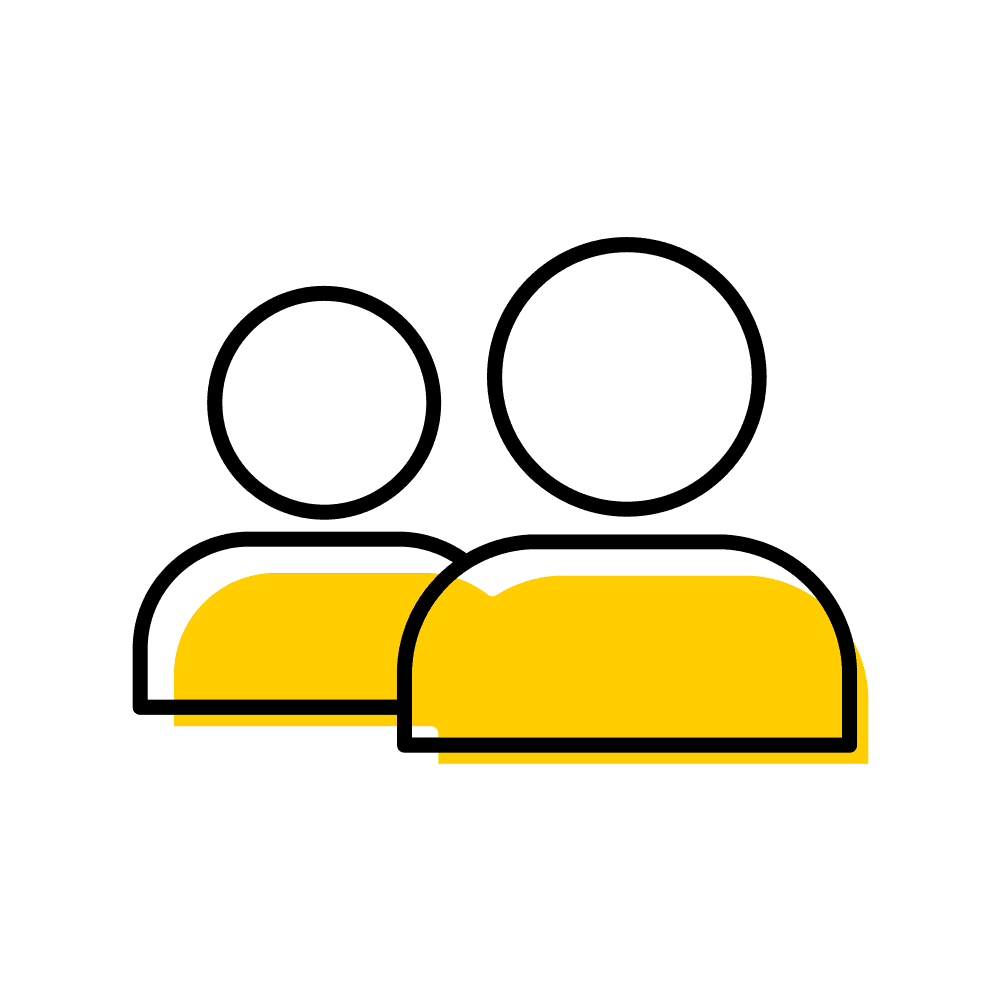 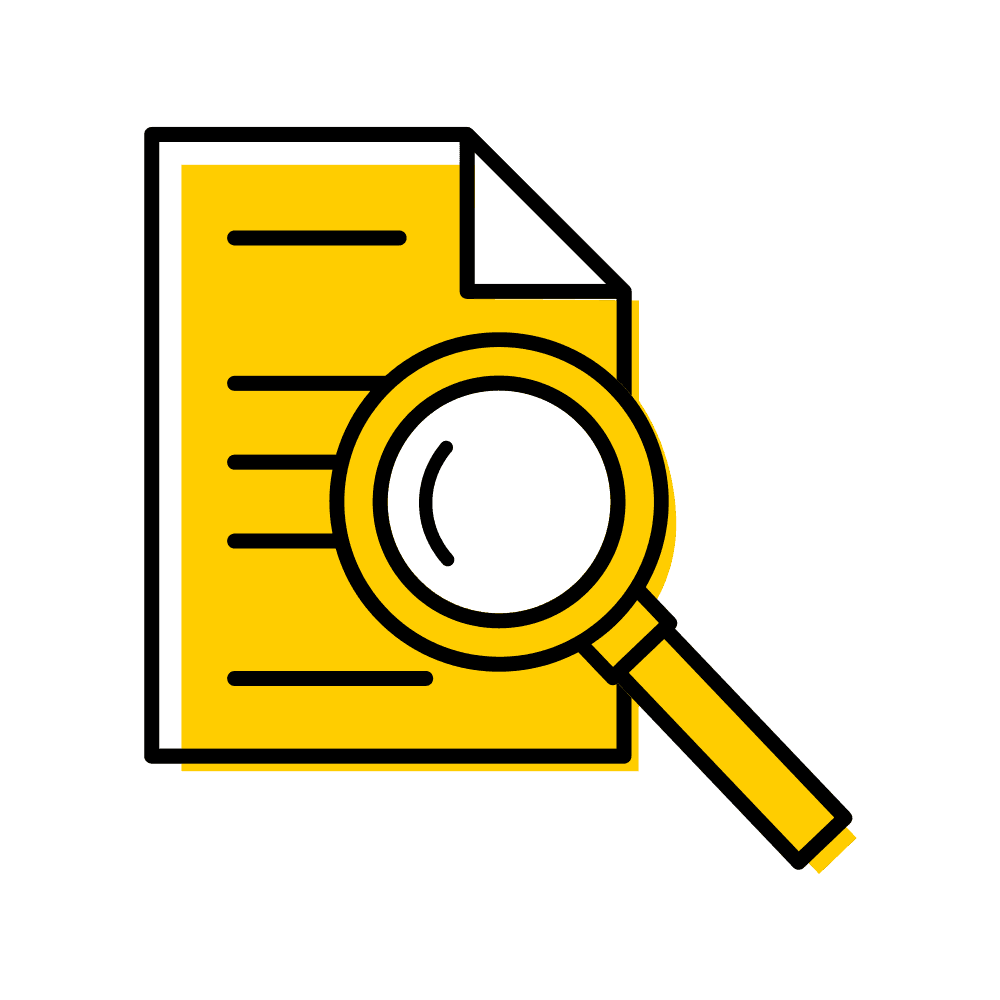 BenchmarkingPeer metrics
Reviewing Technology15-year-old system (HawkIRB)
ConsultingIndependent expert in the field
TrainingGraduate students
Office of the Vice President for Research
Where we are (Action phase)
Our team is focused on identifying meaningful opportunities for change that could address the following goals:
provide long-range planning for shifts in the research landscape, 
increase faculty satisfaction, 
increase competitiveness for acquiring research funding, and 
assure the highest quality protections
Office of the Vice President for Research
Where we are (Action phase)
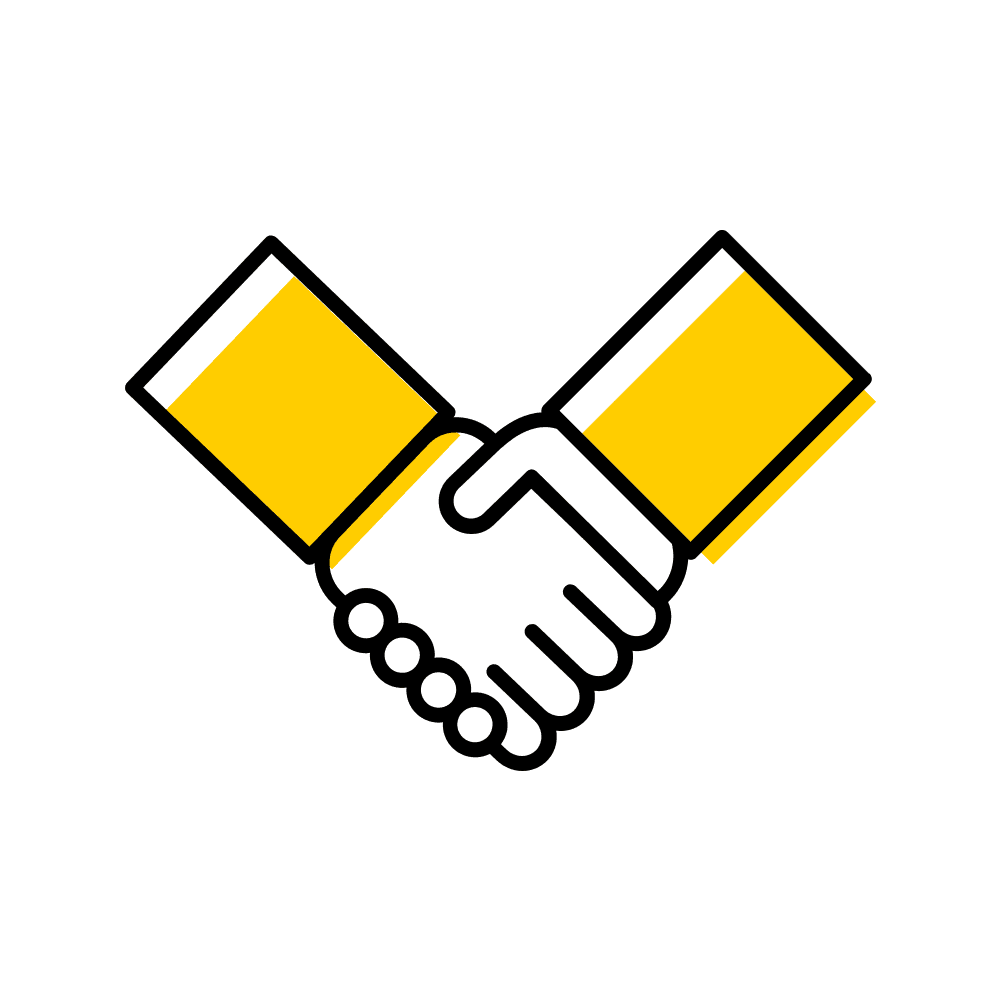 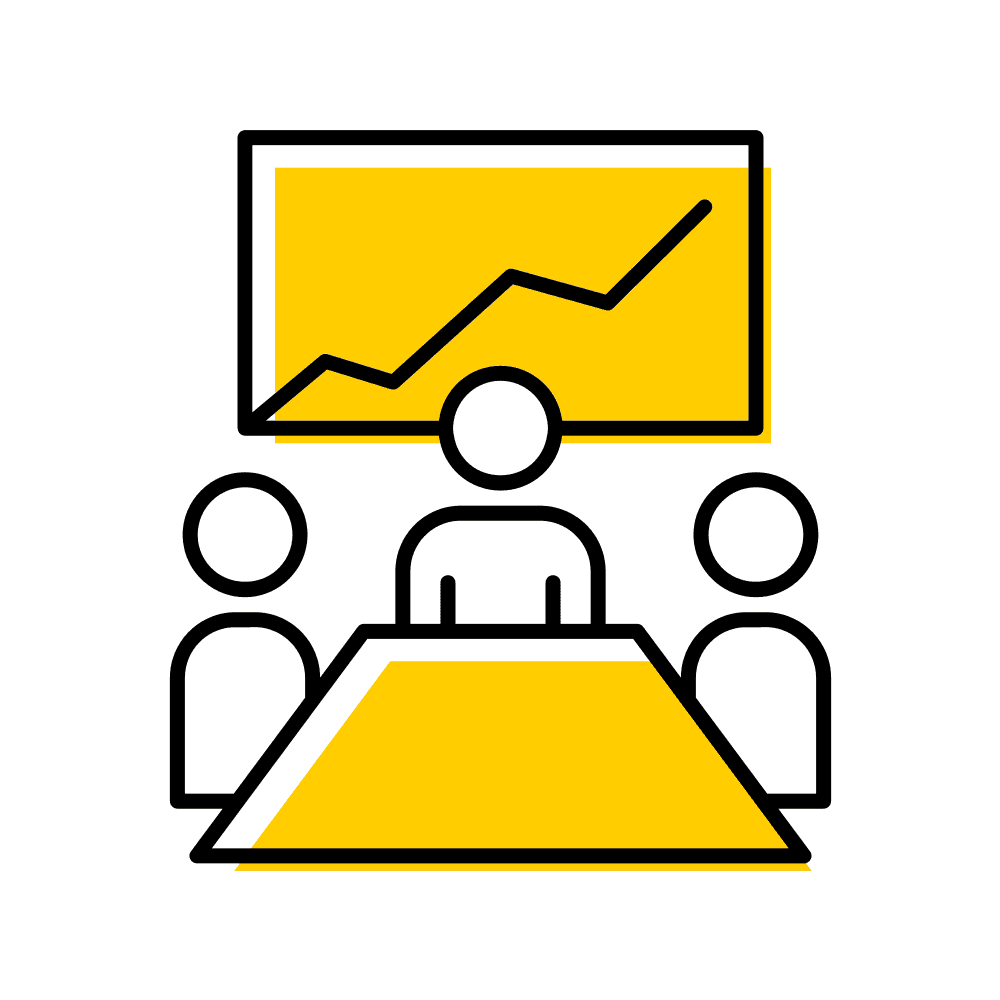 Establishing Partnerships
Human Resources
ITS
ICTS
Holden Comprehensive Cancer Center
Organizational Effectiveness
HRPP committees
Research Community
Leveraging Institutional Resources
UI Change Management
Governance Council charged by VP Scholtz, Provost Kregel, and VP Jamieson
Office of the Vice President for Research
Where we are (Action phase)
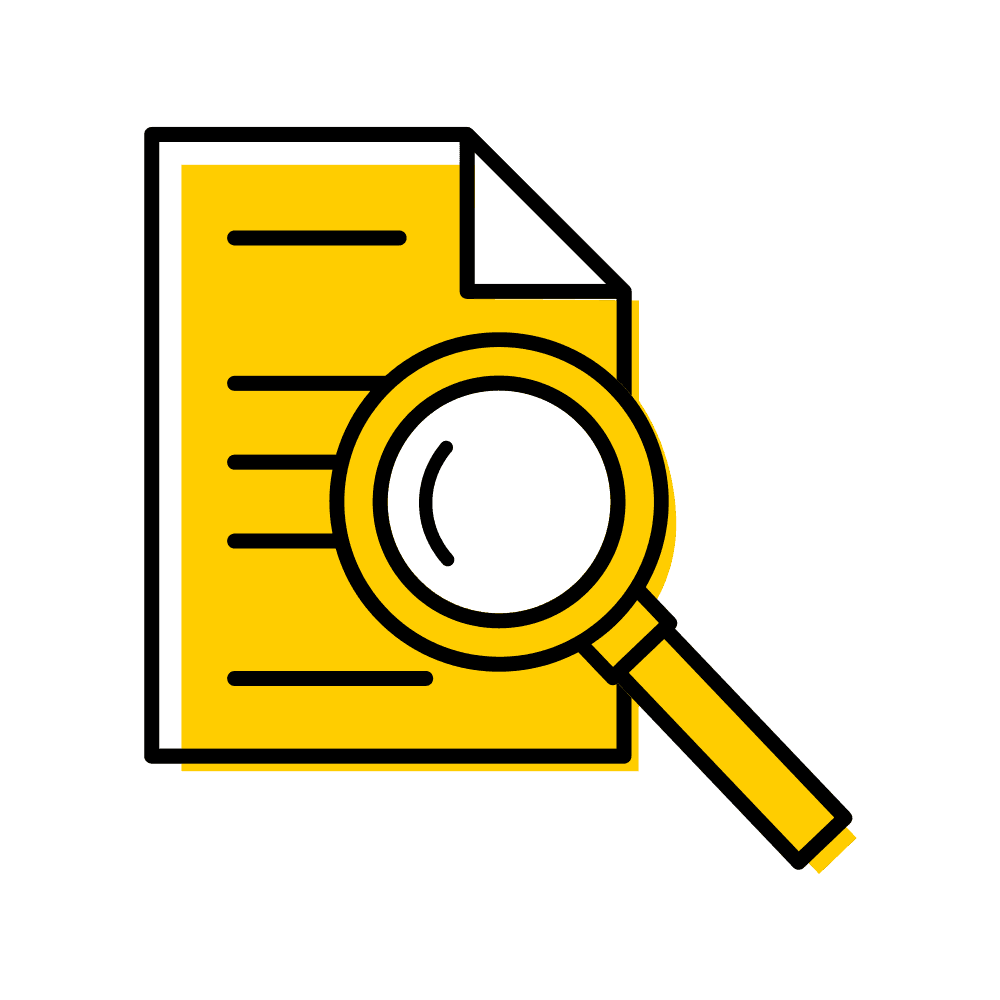 Continuing efforts to benchmark our HRPP processes and organizational structure with other institutions, including:
HSO staffing levels
Systems used by other institutions, and institutional costs for supporting them
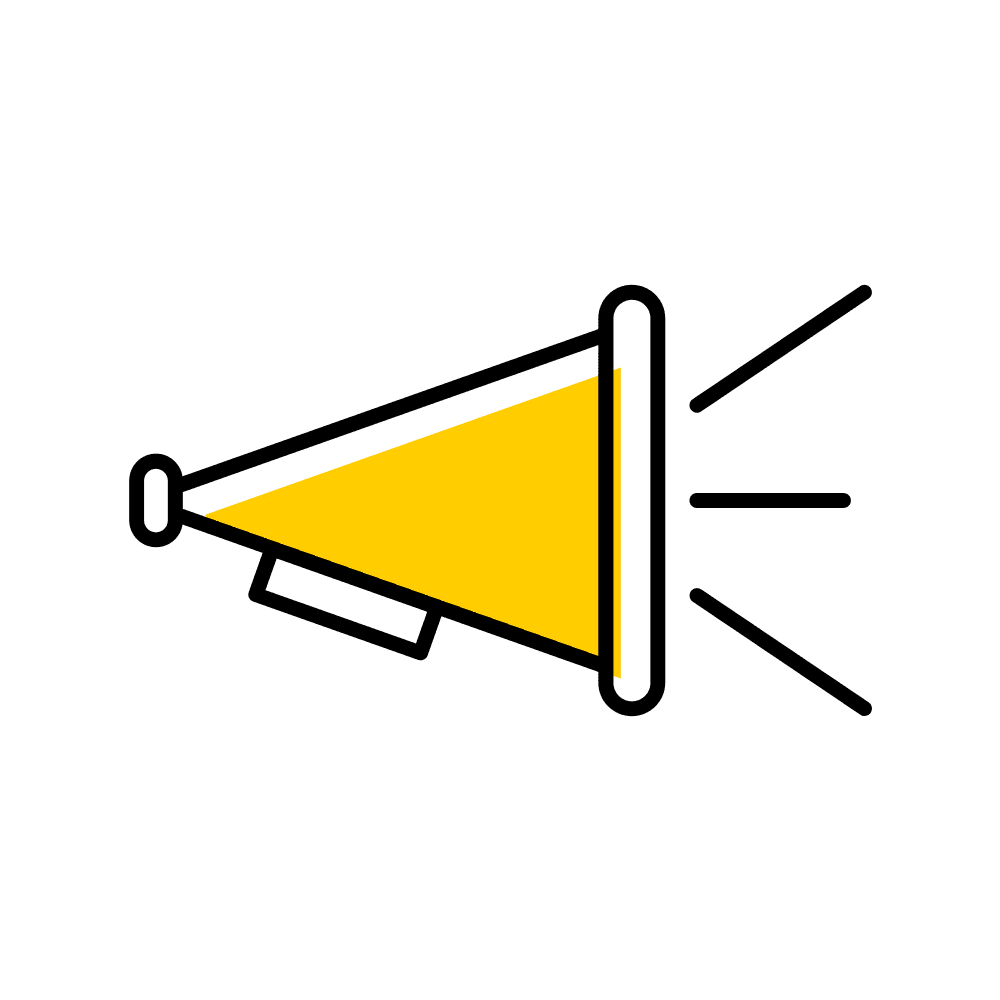 Informing key stakeholders and campus research community via regular communications
Office of the Vice President for Research
Where we are going
Top 7 Improvements

Add additional IRB members, IRB chairs, and chair designees
Improve retention and professional development among staff
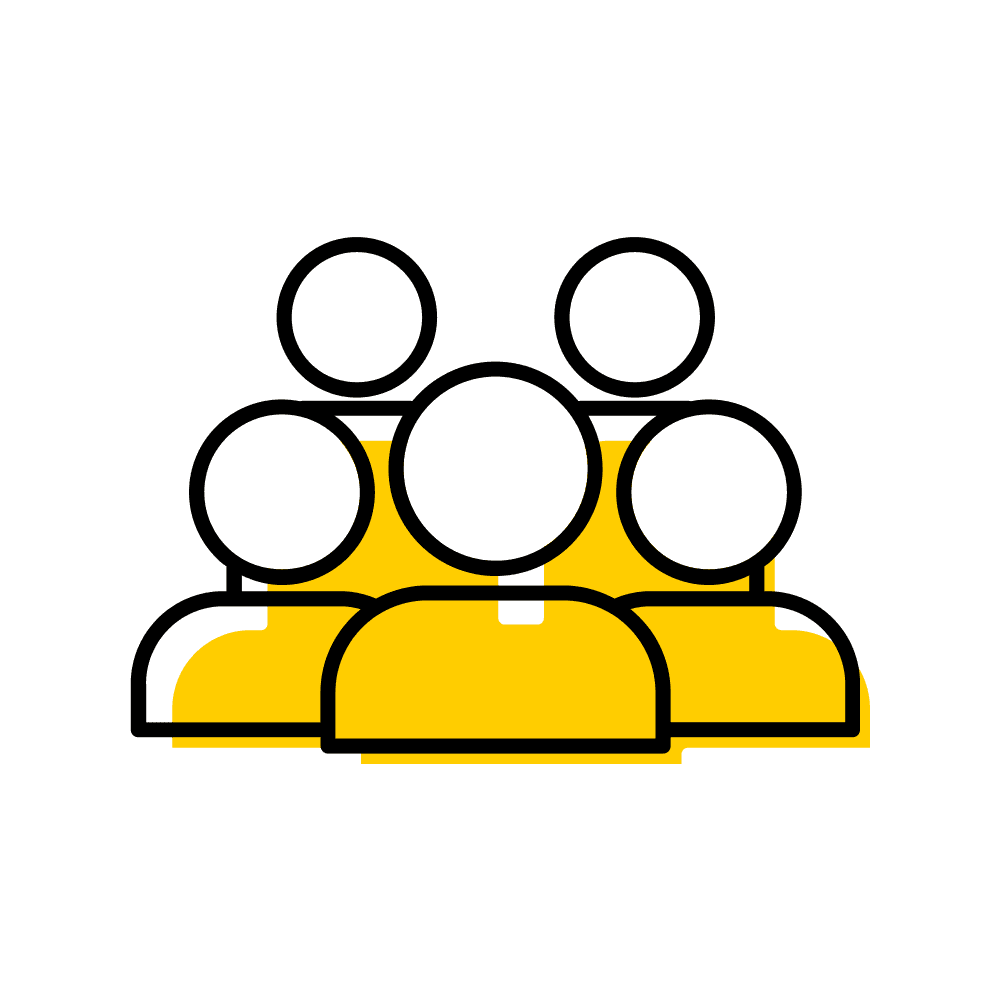 People
Office of the Vice President for Research
Where we are going
Top 7 Improvements

Review timing and dependencies with other HRPP committee  reviews to reduce time to study release 
Set an IRB meeting date for new project reviews. This will enable study team members, administrators, and non-IRB committees to have a target date for finalizing all ancillary requirements.
Explore Hawk IRB optimization options
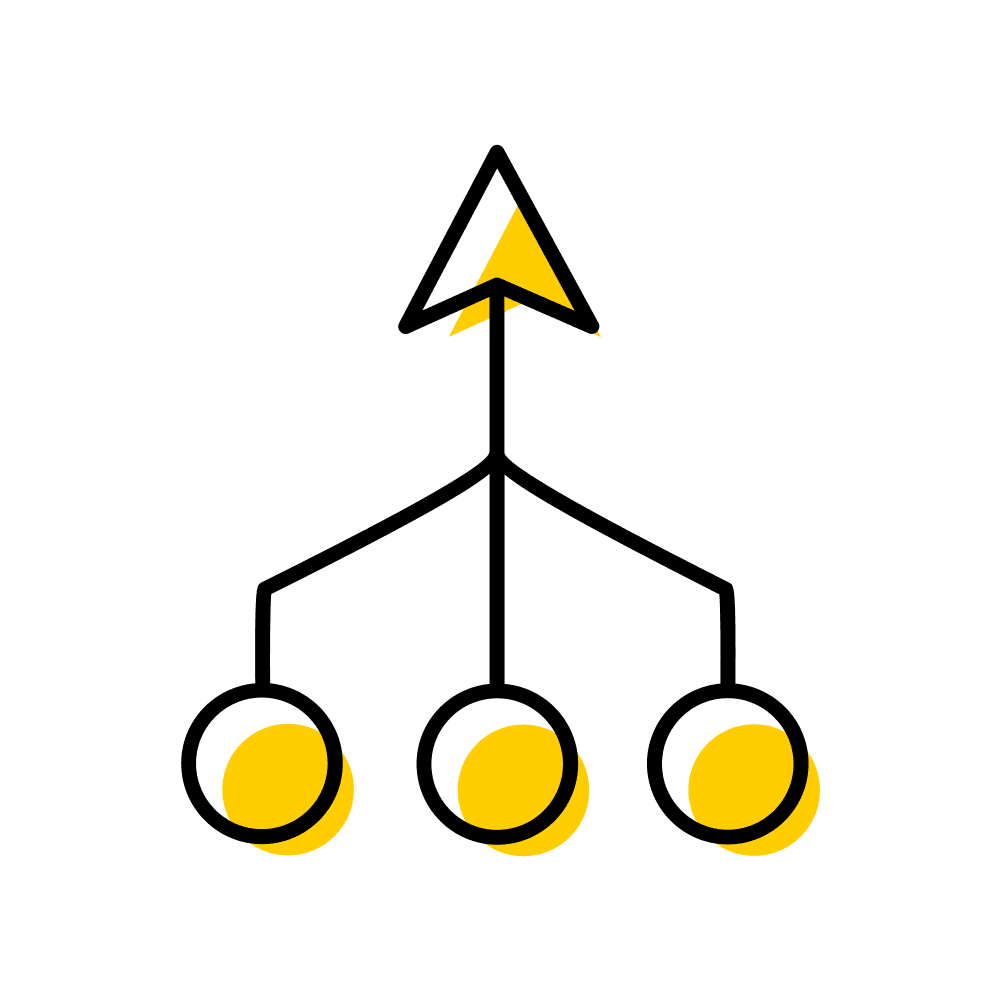 Procedures
Office of the Vice President for Research
Where we are going
Top 7 Improvements

Review campus policies that intersect with IRB to see how we can optimize review process and address concerns about mission creep (examples include: cash handling, subject reimbursement, IT security review)
Review policies to ensure we are implementing all regulatory flexibilities
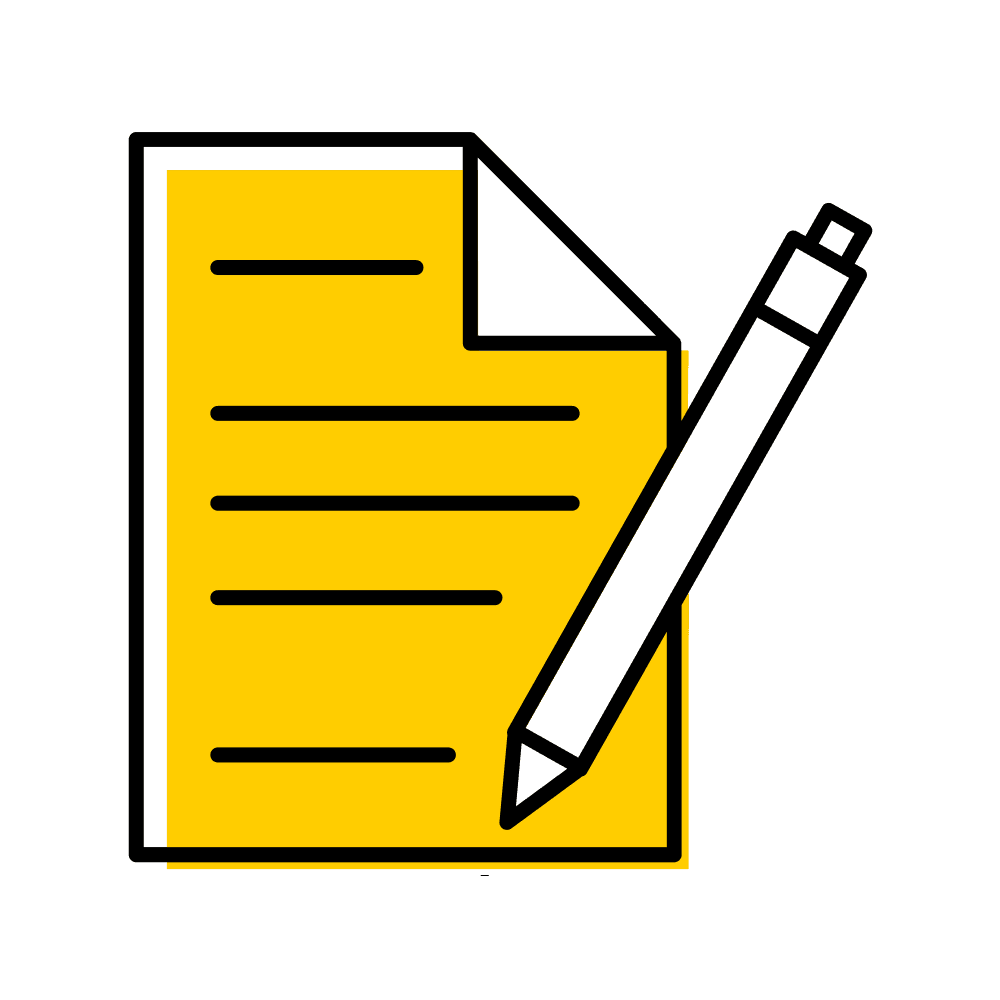 Policies
Office of the Vice President for Research
Communication Plan
The new IRB Efficiency Initiative website will be regularly updated
to keep the community informed about the latest changes, milestones and progress

Regular email updates will be sent to human subjects researchers during the third week of every month

Live training sessions by HSO will be conducted via Zoom on the fourth Wednesday of each month from 12:00pm to 1:00pm.  Additionally, short video training sessions will be available in ICON
Office of the Vice President for Research
Office of the Vice President for Research
Thank you.
https://research.uiowa.edu/irb-efficiency-initiative
vpr-office@uiowa.edu